The Healing Of Aeneas
Acts 9 –	By this time in history …

	Great success in preaching (Acts 2-4)
	Persecution began (Acts 5-7)
	Christians were scattered (Acts 8)
	Saul/Paul converted (Acts 9)

Text: Acts 9:32-35
The Healing Of Aeneas
The Setting
“All quarters…” where? (Acts 9:31)
	Then, to Lydda…
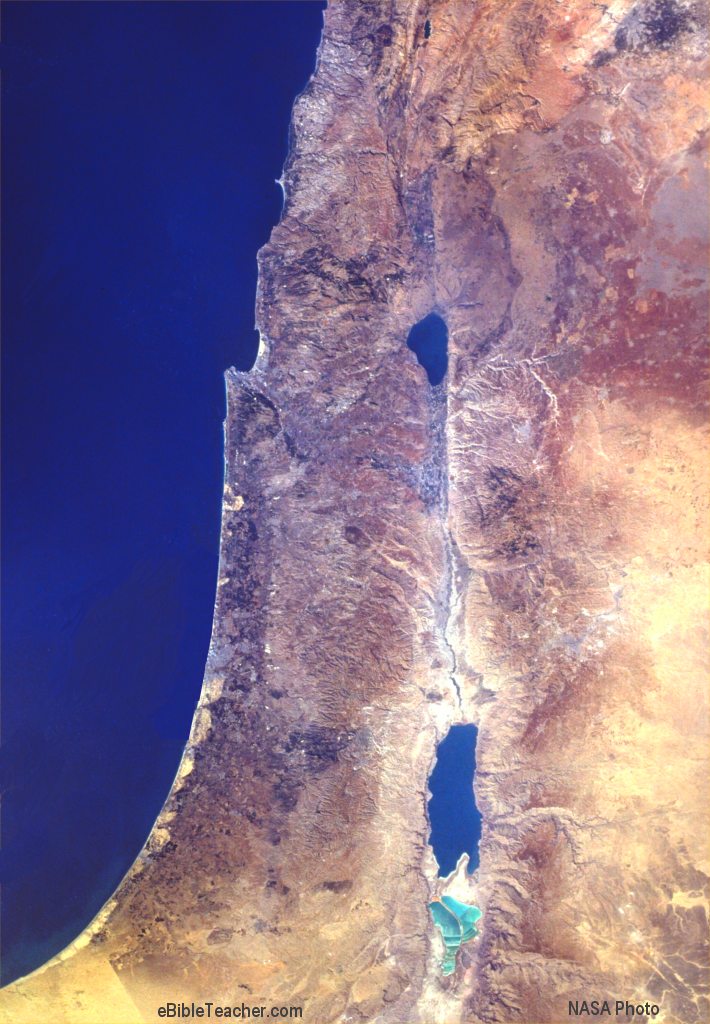 Sidon
Caesarea
Philippi
Tyre
Bethsaida
Israel in the New Testament
Capernaum
Sea of Galilee
Nazareth
Israel in the New Testament
Caesarea
Jordan River
Mediterranean
Joppa
Lydda
Jerusalem
Dead Sea
Gaza
[Speaker Notes: Review the N.T. map of Israel.  Note that the land is no longer divided by tribes.  The people, however kept detailed records of their lineage and could easily describe from what tribe they had descended.  This was particularly important in regards to determining who could serve as priest.  Only descendants of the tribe of Levi were allowed to serve as priests.]
The Healing Of Aeneas
The Setting
 A church was in Lydda (Acts 9:32)
Origin? - No specific Biblical evidence
Some things we know:
	Heard/Obeyed same message as Acts 2,		Acts 4, 5-6, 8-9!
	They engaged in the same worship			(Acts 2:42; Jn. 4:24)
The Healing Of Aeneas
A Lame Man Healed
	Aeneas had been paralyzed for 8 years			(Acts 9:33)!
	In being healed, he was a recipient of			God’s blessings, and a tool in				converting others (Acts 9:35)!
  Jn. 9:2-3; Matt. 9:24-26; Jn. 11:43, 47-48
Purpose of miracles: (Ex. 4:1-5, 8, 30-31;					Jn. 2:11, 23, 4:53)
The Healing Of Aeneas
Peter, God’s Agent
In Healing
	Acts 9:32-35    Mark 16:19-20
	Acts 3:6-8
	Acts 9:34 - “Jesus Christ maketh thee					whole”
Peter stands out as a great example of				     humility, faith, and trust in God!
The Healing Of Aeneas
Peter, God’s Agent
In Teaching
	Acts 9:35 - How can they turn to the			 Lord without hearing God’s word?
Might Peter have told these folks….
	Hear? (Acts 2:22)
	Believe? (Acts 2:36)
	Repent & Be Baptized? (Acts 2:38)
YES!!!!   (Gal. 1:8)
The Healing Of Aeneas
Applications To Us
1) This account emphasizes God’s power	 over		physical and spiritual illness.
2) Do YOU believe these things?
	Some don’t!
	Believing the miracles demands	believing the WORDS which record the	miracles.
The Healing Of Aeneas
Applications To Us
Do YOU believe these things?
	Believe it all!
	Believe it is all true!
	Believe it is relevant!
	Believe the rest of the Bible!
	Obey it!
	Proclaim it!
Jn. 11:47-48
I Tim. 4:16;     II Tim. 2:2
Rom. 1:16
“What Must I Do To Be Saved?”
Hear The Gospel (Rom. 10:17)
Believe In Christ (Jn. 8:24)
Repent Of Sins (Lk.13:3)
Confess Christ (Rom. 10:10)
Be Baptized (I Pet. 3:21)
For The Erring Child:
Repent (Acts 8:22), Confess (I Jn. 1:9),
Pray (Acts 8:22)